«Увидеть и понять проблему – наполовину решить её, если же не видишь проблему, это значит, что она в тебе самом»
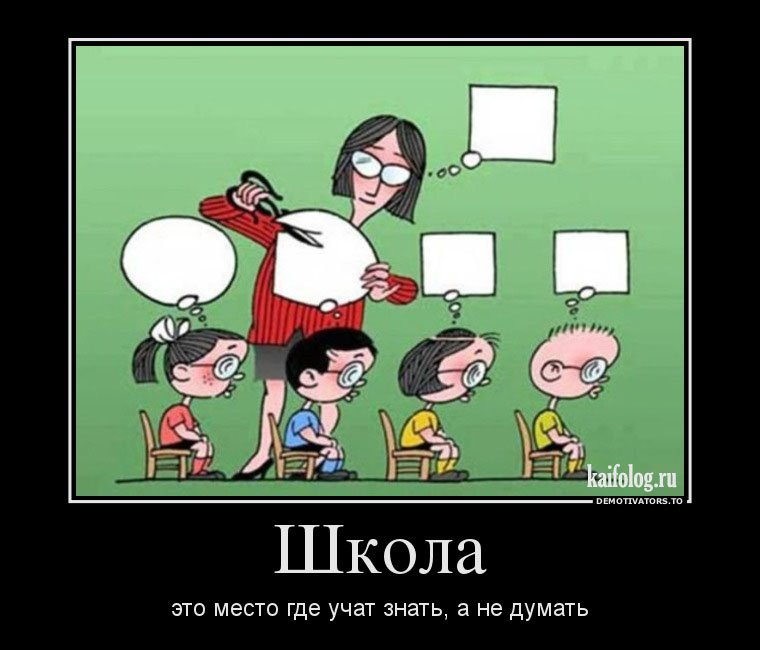 Результаты успеваемости по итогам 2 четверти, 1 полугодия (по классам) – проблема № 1
Результаты успеваемости за 2 четверть, 1 полугодие (по школе) – проблема № 2
Причины слабой успеваемости
Изменения экологической и социально-экономической ситуации в стране ухудшают соматическое и нервно-психическое здоровье школьников.
Социально-экономические
По данным статистики на 2012 год:
Заболеваемость детей до 14 лет за последние 10 лет увеличилась на 50%.
 У детей 15 – 17 лет. Уровень заболеваемости возрос на 64%.
Серьезным индикатором ухудшения состояния здоровья детей является рост числа детей – инвалидов.
Возрос удельный вес врождённых аномалий (на 2,1%) и психических расстройств (на 2,5%).
Более, чем у 30% юношей и девушек выявляется задержка полового созревания.
Причины слабой успеваемости
Недостатки в познавательной, потребностно – мотивационной сферах.
Семейные проблемы.
Уровень образования родителей.
Педагогическая запущенность.
Индивидуально – психологические особенности учащихся.
Конфликтные отношения в школе.
Социально-психологические
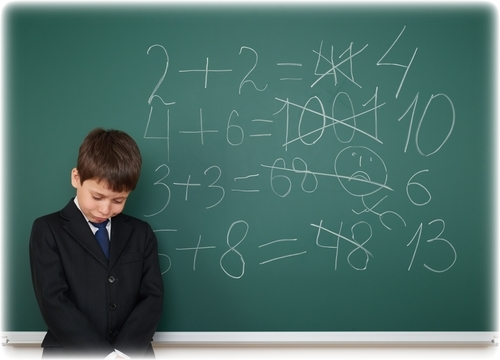 Причины слабой успеваемости
Недостатки в методике преподавания;
низкий уровень организация педагогического процесса, подготовки к урокам,
отсутствие материальной базы,
низкий уровень предшествующей подготовки ученика,
недостаточный интерес ученика к изучаемому предмету,
непосещение уроков,
нерегулярное выполнение домашних заданий.
Педагогические
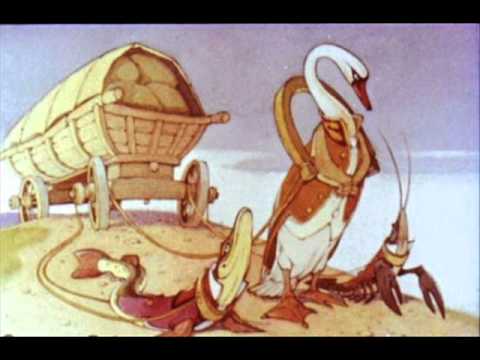 Противоречие во взглядах на проблему различных субъектов педагогического процесса
80 % родителей, обратившиеся за консультацией по поводу школьных трудностей считают, что основные причины неудач ребенка связаны с учителем: 
несправедливость учителей – 29 %, 
неумение найти подход к ребенку – 48 %,
низкая квалификация учителей – 23 %.
неинтересное преподавание предмета – 36 %;
общие учебные нагрузки - 24 %,
лень ребенка - 32 %
Противоречие во взглядах на проблему различных субъектов педагогического процесса
88 % педагогов связывают свои трудности в работе с детьми с неверными установками их родителей:
пассивность и невнимательность к детям – 31 %, 
здоровье детей - 60%,
сложность программы - 16,5 %,
низкую самооценку учащегося - 16 %,
нежелание или неумение помочь ребенку – 18 %,
педагогическая запущенность – 24 %,
низкий уровень образования родителей - 25 %.
Противоречие во взглядах на проблему различных субъектов педагогического процесса
Анкетирование 94 психологов показало, что они считают неуспеваемость следствием: 
амбиций родителей (30 %), 
незрелостью психических функций детей (28 %), 
недостаточный учет индивидуальных особенностей учащихся (28 %), 
проблемы здоровья детей (20 %).
1 Шаг. Психологическая диагностика причин неуспеваемости:
особенности развития познавательной сферы ребенка: памяти, внимания, мышления, общей работоспособности;
особенности формирования личностной сферы: наличие школьной тревожности, страхов, уровень самооценки, сформированность волевой сферы, способность к произвольной регуляции поведения;
сформированность познавательной мотивации;
семейные взаимоотношения (представление о взаимоотношениях ребенка и родителей).
Феноменология трудностей
1. Низкий уровень развития фонематического слуха
2. Слабая концентрация внимания
3. Несформированность приемов самоконтроля
4. Индивидуально – типологические особенности личности
В письменных работах пропускает буквы (19,9%)
Феноменология трудностей
1. Низкий уровень развития произвольности
2. Несформированность приемов учебной деятельности (самоконтроля, умение действовать по правилу)
3. Низкий уровень объема и распределения внимания
4. Низкий уровень развития кратковременной памяти
5. Слабое развитие фонематического слуха
Неразвитость орфографической зоркости (19%)
Феноменология трудностей
1. Низкий уровень развития общего интеллекта
2. Слабое понимание грамматических конструкций
3. Несформировано умение ориентироваться на систему признаков
4. Низкий уровень развития образного мышления
Испытывает трудности при решении математических задач (14,8%)
Феноменология трудностей
1. Несформированность умения планировать свои действия
2. Слабое развитие логического запоминания
3. Низкий уровень речевого развития
4. Низкий уровень развития образного мышления
5. Низкий уровень развития логических операций (анализа, обобщения, систематизации)
6. Заниженная самооценка
Испытывает затруднения при пересказывании текста (13,5%)
Феноменология трудностей
1. Низкий уровень развития произвольности
2. Индивидуально – типологические особенности личности
3. Низкий уровень развития волевой сферы
Неусидчив (13,1%)
Феноменология трудностей
1. Несформированность приемов учебной деятельности
2. Слабая концентрация внимания
3. Низкий уровень развития восприятия
4. Низкий уровень развития произвольности
5. Низкий уровень развития общего интеллекта
Трудно понимает объяснения с первого раза (12,7%)
Феноменология трудностей
1. Слабое развитие тонкой моторики пальцев рук
2. Несформированность приемов учебной деятельности
3. Недостаточный объем внимания
4. Низкий уровень развития кратковременной памяти
5. Импульсивность
Постоянная грязь в тетради (11,5%)
Феноменология трудностей
1. Низкий уровень развития механической памяти
2. Низкий уровень развития долговременной памяти
3. Развитие общего интеллекта ниже возрастной нормы
4. Низкий уровень развития произвольности
5. Слабая концентрация внимания
6. Несформированность приемов учебной деятельности
Плохое знание таблицы умножения и сложения (10,2%)
Феноменология трудностей
1. Несформированность приемов учебной деятельности
2. Низкий уровень развития произвольности
Не справляется с заданиями для самостоятельной работы (9,6%)
Феноменология трудностей
1. Высокая эмоциональная нестабильность, повышенная импульсивность
2. Низкий уровень развития произвольности
3. Низкий уровень концентрации и устойчивости внимания
4. Низкая школьная мотивация
Постоянно забывает дома учебные предметы (9,5%)
Феноменология трудностей
1. Низкая скорость протекания психических процессов
2. Несформированность приемов учебной деятельности
3. Высокая школьная тревожность
Домашнюю работу выполняет отменно, а в классе справляется плохо (8,5%)
Феноменология трудностей
1. Низкий уровень объема внимания
2. Низкий уровень развития концентрации, устойчивости и переключения внимания
2. Низкий уровень развития кратковременной памяти
3. Низкий уровень развития произвольности
4. Несформированность умения принять учебную задачу
Постоянно переспрашивает учителя, требует многократного повторения задания (6,4%)
Феноменология трудностей
1. Несформированность приемов самоконтроля
2. Низкий уровень развития концентрации и устойчивости внимания
3. Низкий уровень развития произвольности
4. Возможные трудности в семье
5. Причины вторичной выгоды
Опаздывает на уроки (4,8%)
Феноменология трудностей
1. Несформированность позиции школьника
2. Преобладает игровая мотивация обучения
3. Индивидуально – типологические особенности личности
4. Низкий уровень развития концентрации и устойчивости, произвольности  внимания
5. Несформированность приемов учебной деятельности
Постоянно отвлекается на уроках, залезает под парту, играет, ест (4,7%)
Феноменология трудностей
1. Несформированность приемов учебной деятельности
2. Низкая школьная мотивация
3. Низкий уровень развития произвольности
4. Негативизм
При проверке тетрадей после урока оказывается, что письменная работа полностью отсутствует (2,6%)
Феноменология трудностей
1. Отсутствует учебная мотивация
2. Несформированность позиции школьника
3. Заниженная самооценка
4. Внутреннее стрессовое состояние
5. Трудности в усвоении материала
Во время урока выходит и отсутствует продолжительное время (1 %)
Феноменология трудностей
1. Возможные трудности в семье
2. Особенности развития «Я – концепции»
Комментирует оценки и поведение учителя (0,9%)
Особенности неуспевающих учащихся
низкий уровень знаний => низкий уровень интеллектуального развития ;
отсутствие познавательного интереса, учебной мотивации; 
не сформированы элементарные организационные навыки 
учащиеся требуют индивидуального подхода с психологической и педагогической (в плане обучения) точки зрения 
нет опоры на родителей как союзников учителя; 
дети, в основном, из асоциальных семей; 
отсутствие адекватной самооценки со стороны учащихся; 
частые пропуски уроков без уважительной причины, что приводит к отсутствию системы в знаниях.
Шаг 2. Чему учить?
Выяснив причину отставания,  необходимо определить настоящий уровень знаний ученика, после чего “возвратить его” на ту ступень обучения, где он будет соответствовать требованиям программы, ФГОС.
Продумать и осуществить индивидуальный план обучения.
Организовать учебный процесс, жизнь учащихся в школе и в классе, чтобы вызвать и развить у учащихся внутреннюю мотивацию учебной деятельности, стойкий познавательный интерес к учению.
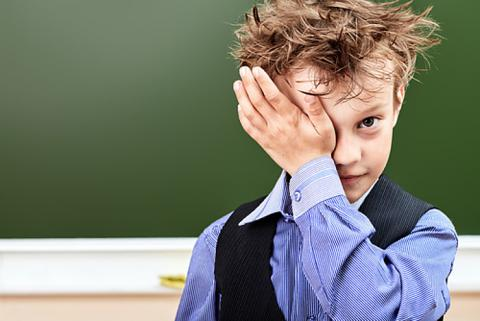 Повышение работоспособности
Проветривать кабинеты;
Проводить физминутки, пальчиковую гимнастику, гимнастику для глаз;
Обеспечить смену видов деятельности
Разнообразить виды деятельности
Занятия ритмикой, спортом
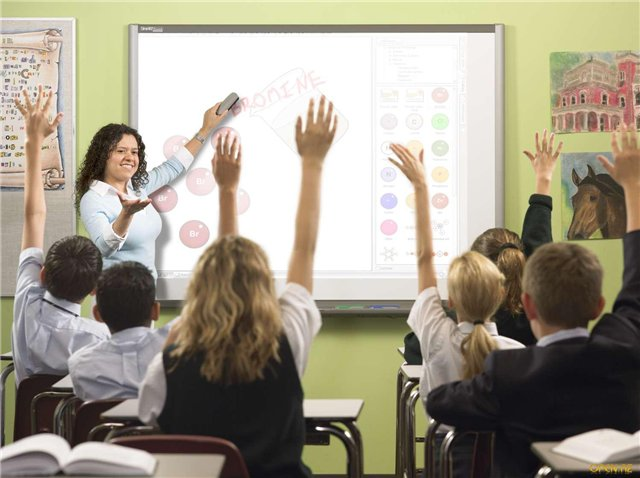 Реализация индивидуального подхода
Карточки для индивидуальной работы
Задания с выбором ответа. 
Карточки – тренажеры
Творческие задания
Карточки-образцы решения
Карточки-конспекты
Карточки-инструкции
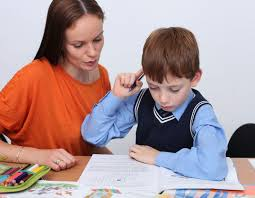 Создание ситуации успеха для каждого
Не ставить слабого в ситуацию неожиданного вопроса и не требовать быстрого ответа на него
Отложить опрос по новому материалу на следующий урок, дав возможность ученикам позаниматься дома
Тактики похвалы и поощрений
Желательно, чтобы ответ был не в устной, а в письменной форме
Анонсирование материала
Индивидуальные задания
Прием «Холодный душ»
Выстраивать позитивные отношения с классом
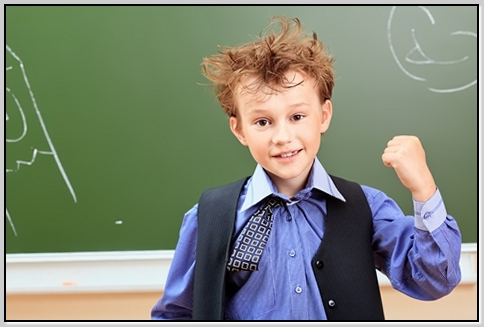 Трёхвариантные задания по степени трудности – облегчённый, средний и повышенный (выбор варианта предоставляется учащемуся)
Индивидуальные дифференцированные задания
Групповые дифференцированные задания с учётом различной подготовки учащихся
Равноценные двухвариантные задания по рядам с предложением к каждому варианту системы дополнительных заданий все возрастающей сложности
Дифференциация на каждом этапе урока и при выборе домашнего задания
Разнообразные формы и жанры урока
Проекты
Дифференцированный подход
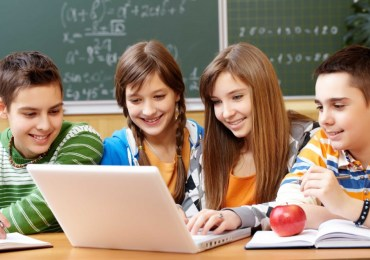 Успешные люди из неуспевающих учеников))
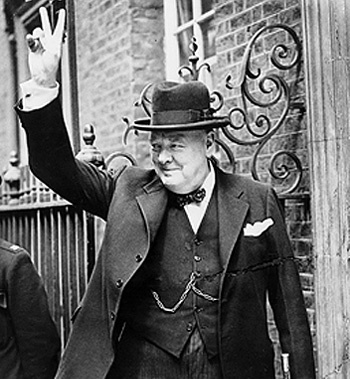 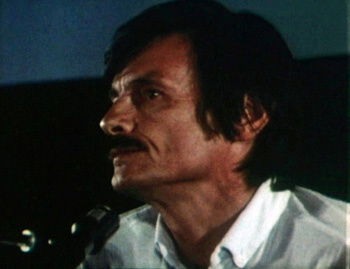 Андрей Торковский
Успешные люди из неуспевающих учеников
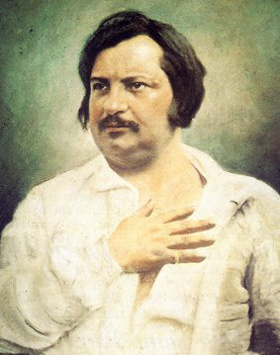 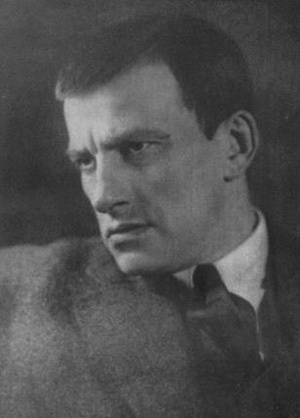 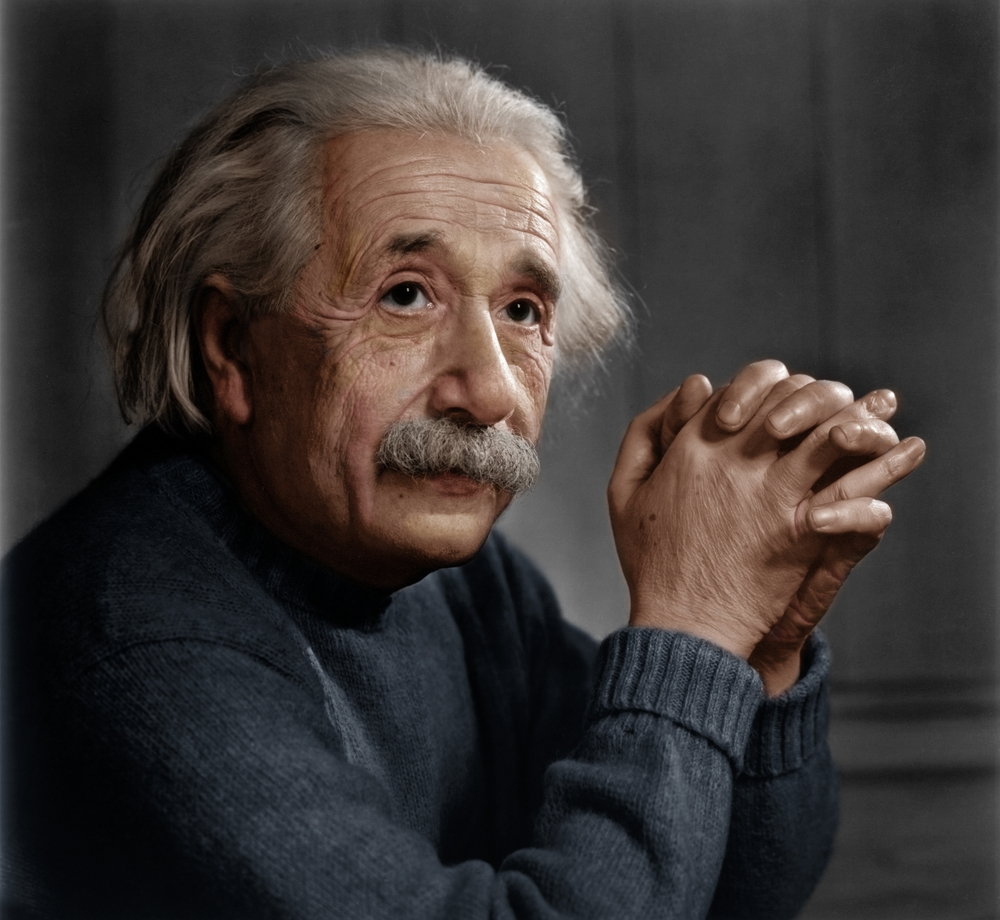 Успешные люди из неуспевающих учеников
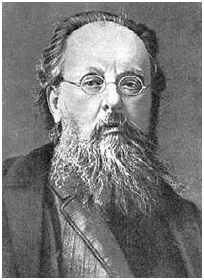 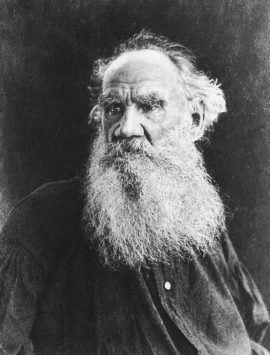 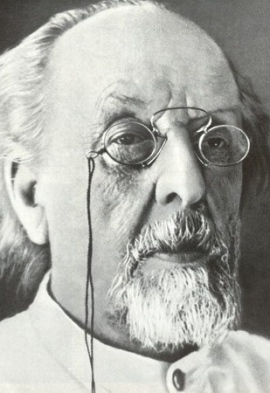 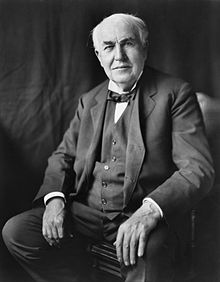 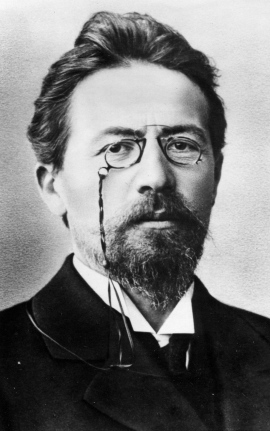 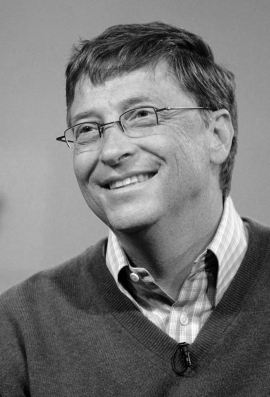 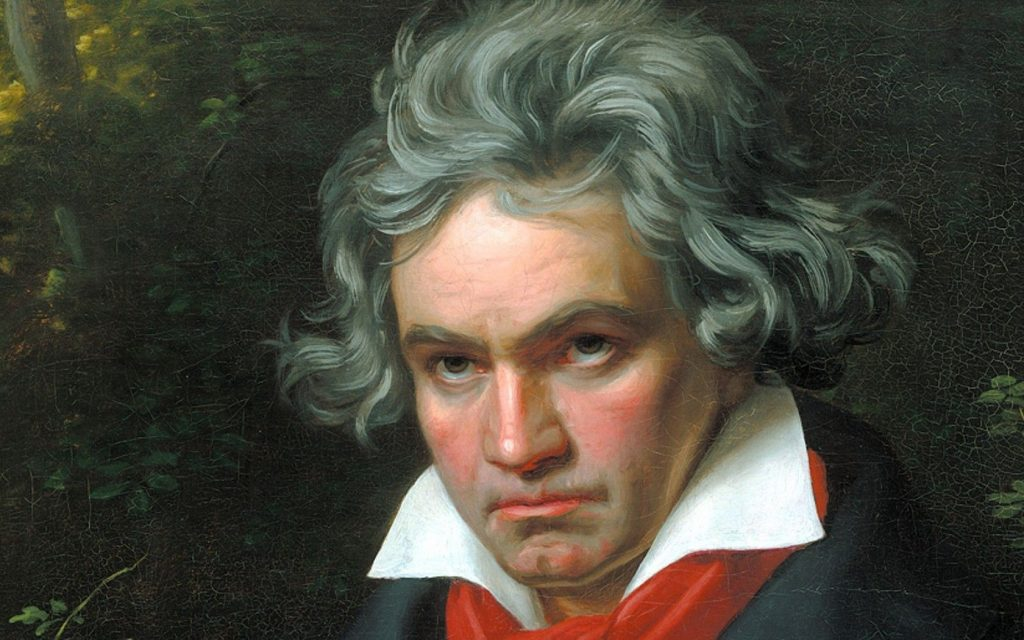